Lesson 1: Scope of Practice
Module 6: Professionalism
Oncology Patient Navigator Training: The Fundamentals
Acknowledgments
This work was supported by Cooperative Agreement #1U38DP004972-02 from the Centers for Disease Control and Prevention. Its contents are solely the responsibility of the authors and do not necessarily represent the official views of the Centers for Disease Control and Prevention.
Portions of this lesson have been adapted with permission from:
The Patient Navigator Training Collaborative of the Colorado School of Public Health
We would like to thank: 
The GW Clinical Learning and Simulation Skills (CLASS) Center for providing space to film video simulations for this lesson
Patient navigator actors in the simulation video: Fernando Ascencio and Pamela Goetz
[Speaker Notes: We would like to acknowledge the Centers for Disease Control and Prevention for supporting this work. 

We would also like to thank the Patient Navigator Training Collaborative of the Colorado School of Public Health for generously sharing materials from their in-person training, which we have adapted for this online training. 

We would like to thank the GW Clinical Learning and Simulation Skills (CLASS) Center for providing space to film video simulations for this lesson. 

We are grateful to Fernando Ascencio and Pamela Goetz for representing their patient navigation expertise in the simulation videos in this lesson.]
Competencies
5.1 Apply knowledge of the difference in roles between clinically licensed and non-licensed professionals and act within professional boundaries
7.2 Use knowledge of one’s role and the roles of other health professionals to appropriately assess and address the needs of patients and populations served to optimize health and wellness
8.3 Manage possible and actual conflicts between personal and professional responsibilities
[Speaker Notes: This lesson covers the following Core Competencies for Patient Navigators:
5.1 Apply knowledge of the difference in roles between clinically licensed and non-licensed professionals and act within professional boundaries.
7.2 Use knowledge of one’s role and the roles of other health professionals to appropriately assess and address the needs of patients and populations served to optimize health and wellness.
8.3 Manage possible and actual conflicts between personal and professional responsibilities.]
Learning Objectives
Compare the roles of different health care professionals
Describe professional boundaries
Identify and implement strategies for acting within professional boundaries
Define conflicts of interest
Identify potential conflicts of interest between personal and professional responsibilities
Identify and apply strategies for managing conflicts of interest
[Speaker Notes: After completing this lesson, you will be able to:
Compare the roles of different health care professionals
Describe professional boundaries
Identify and implement strategies for acting within professional boundaries
Define conflicts of interest
Identify potential conflicts of interest between personal and professional responsibilities
Identify and apply strategies for managing conflicts of interest]
Checkpoint
Which of the following activities is an appropriate role for a non-clinically licensed navigator?
Helping coach a patient who wishes to lose weight
Discussing specific treatment options with a patient
Helping a patient find a community support group
Making home visits to check on a patient
[Speaker Notes: Test your knowledge before beginning the lesson.

Which of the following activities is an appropriate role for a non-clinically licensed navigator?

Helping coach a patient who wishes to lose weight 
Discussing specific treatment options with a patient
c. Helping a patient find a community support group 
d. Making home visits to check on a patient. 

The correct answer is C. A key role of a patient navigator is to connect patients with sources of support, but remember as we discussed in module four, it is important to be aware of signs of distress and refer the patient to an appropriate mental health provider if necessary. Although a patient navigator should help coach people, coaching a patient wishing to lose weight should be done by someone who has been trained in this such as a dietitian and under the strict supervision of a doctor. While patient navigators help make sure that patients understand their treatment options in general, a patient should discuss specific treatment options with a doctor or nurse. Lastly patient navigators should not make home visits to check on patients unless it is specifically part of their job.]
Scope of Practice for Clinical Professionals
Work closely with patients to provide care; administer treatment
Diagnose and treat disease; manage symptoms
Nurses
Physician/             Physician Assistant/Nurse Practitioner
Allied Health Professionals
Clinical Social Workers
Technologists, technicians, therapists or rehabilitation specialists
Counsel and treat mental health issues
Source: Bureau of Labor Statistics. 2015.
[Speaker Notes: Let’s talk more about different roles, starting with other health care professionals that you may interact with. 

It is useful to know what’s in the scope of practice of other professionals on the healthcare team to better understand your unique role. We talked more in detail about these professionals in module 3. Let’s first review the scope of practice of some clinical professionals who typically hold licenses and/or certifications.

Physicians, Physician Assistants and Nurse Practitioners diagnose and treat disease by collecting a patient’s medical history, interpreting tests and employing the appropriate treatment plan. They also answer patients’ questions about treatment options as well as manage symptoms. 

Nurses work closely with patients to provide care. Nurses observe patients, perform diagnostic tests, collect medical records and administer treatment.

Clinical social workers are licensed in their state and treat mental health issues.

And allied health professionals can include technologists, technicians, therapists or rehabilitation specialists who run tests or assist in the administration of treatment plans.

Each of these professions requires specialized training to be able to perform their functions.]
Coordinate services to help patients cope with emotional, physical and financial issues
Promote prevention and screening
Scope of Practice for Other Professionals
Direct Service Social Workers
Community Health Workers
Case Managers
Patient Advocates
Help patients achieve “optimal wellness, self-management and functional capability”
Support resolving medical bills, job discrimination, and healthcare issues
Source: Wells et al. 2008.
[Speaker Notes: Now let’s review the scope of practice of some non-clinical health care professionals. You may find that there is some overlap between your role and these positions. 

Direct service social workers coordinate services to help patients cope with emotional, physical and financial issues. Like clinical social workers, direct service social workers hold a Master’s degree and are licensed in their state. They may provide limited counseling to people who are basically mentally healthy, but they do not provide treatment. Community health workers promote prevention and screening efforts and are embedded in the community that they serve. Patient advocates generally seek to improve the healthcare system overall instead of focusing on the care that is being delivered to individual patients. Patient advocates provide support in resolving medical bills, job discrimination and healthcare issues. Case managers help patients stay well, manage disease and remain functional. Case managers are often clinical nurses or social workers and they are often disease specific.]
Scope of Practice Non-Clinically Licensed Patient Navigators
Primary Prevention: Adoption of healthy lifestyle, disease prevention
Screening/ Early Detection: Remove barriers to access to screening
Treatment: Non-clinical education, support, coordination of multi-disciplinary care, resource referrals
Survivorship: Referrals for wellness/ nutrition; stress management; education; survivorship care plans; support groups, retreats and other services
[Speaker Notes: There is no current standard of practice used by all patient navigators, which may make maintaining professional boundaries difficult. However, we have come one step closer to standardizing the role through the Oncology Patient Navigator Core Competencies available in the Resources section of this training.

Patient navigators may assist individual patients at a particular point in the continuum, or they may help individual patients across the continuum.

However, there are some general roles that patient navigators do play and we will soon discuss roles that the patient navigator does NOT play.

We discussed these activities in module 4. All patient navigators remove barriers to care.
Those focused on prevention work with patients on adoption of healthy lifestyle behaviors and disease prevention
Those focused on screening and early detection remove barriers to access to screening
Those focused on treatment provide non-clinical education, connect patients with support, coordinate multi-disciplinary care and provide resource referrals
Those focused on survivorship provide referrals for wellness and nutrition, help with stress management, provide education, support adherence to care plans and connect patients with support groups, retreats and other services]
What Should Non-Clinically Licensed Patient Navigators NOT Do?
Do NOT provide healthcare services such as:
“Hands-on” patient care
Physical assessments, diagnoses or treatment
Counseling
Interpretation, unless you are a certified medical interpreter
Do NOT offer opinions or judgments about:
The quality of physicians or medical care
Diagnosis or treatment options
Any aspect of healthcare
Check with your supervisor or employer for other policies on what to avoid.
Source: PNTC
[Speaker Notes: Here are a few things that patient navigators should avoid.

Patient navigators do NOT provide healthcare services such as:
“Hands-on” patient care
Physical assessments, diagnoses or treatment
Counseling or
Interpretation,  unless you are a certified medical interpreter

These activities should be conducted by licensed professionals. You and your supervisor may be liable for any harm to patients from these activities.

Also, patient navigators do NOT offer opinions or judgments about:
The quality of physicians or medical care
Diagnosis or treatment options
Any aspect of healthcare

For any of these issues it is critical that you refer to the appropriate licensed professional. Check with your supervisor or employer for other policies on what to avoid.]
Patient Navigator Role?
Providing emotional support to a patient? 

Calling the patient to discuss how to take medicine? 

Tailoring information referrals based on patient’s needs and abilities?

Answering calls to the front desk?
[Speaker Notes: Are any of the following activities appropriate for patient navigators to be doing?

Providing emotional support to a patient? Maybe. Patient navigators should always be supportive of and empathetic with patients – this is a way of showing emotional support, but patients with emotional concerns should be referred to a mental health provider.  
Calling the patient to discuss how to take a medicine? No. This should be done by a doctor, nurse or pharmacist
Tailoring information referrals based on patient’s needs and abilities?  Yes. This is a core function of a patient navigator. 
Answering calls to the front desk? No. Unless this is specifically in your job description, answering the phone at the front desk should be performed by trained receptionists.]
Medical Liability and its Implications
[Speaker Notes: Acting outside of your scope of practice can have serious implications. These consequences depend on the issue, your institution and state laws. For example, you could lose your job or a patient could file a lawsuit against you personally. Your supervisor might be at risk of losing her license if she is a licensed professional or losing her job. You might also face a fine or, in some cases, jail time. 

It is important to know both your organizational policy and state laws on medical liability. This is something you should talk with your supervisor about and make sure you understand.]
Maintaining Boundaries with Other Professionals
Should be doing
Should NOT be doing
[Speaker Notes: In the previous section of this lesson, we explored the duties that are within and beyond the scope of practice of a non-clinically licensed patient navigator. As you work to meet the needs of your patient, you may find yourself in situations that compromise your ability to act professionally. To help you resolve these issues, we will discuss professional boundaries. 

You can think of a boundary as a line between what you should and should not be doing. Boundaries are important to make sure that you stay within your scope of practice. If you do things that are outside of that scope, you may harm patients and you put your self at risk for legal and other consequences. 

Maintaining boundaries with other health care professionals and with patients can be challenging. Let’s start with other professionals. Patient navigators are relatively new professionals, and, as we discussed earlier, there is currently not an agreed-upon standard of practice. So other care team members may not be familiar with your role and may ask you to do things you are not trained to do or are not legally allowed to do. Most of the time this is not intentional, but you might feel like you are challenging authority or doing something wrong. It is important, though, that you maintain appropriate boundaries.

For example, you know that you can’t prescribe medicine to patients. You have not been trained on this and it is illegal for you to do this. If a doctor asked you to prescribe medicine to a patient, you would likely have little problem saying no to the request. But what if the doctor asked you to interpret for a patient who is about to be diagnosed? What would you do? As we’ve discussed, only certified medical interpreters should interpret for patients. Even if you are fluent in the patient’s language, if you have not been trained in medical interpretation then you are putting the patient at risk. 

What if the doctor asked you to call a patient with test results? Even though this may seem easy, if you are not trained to read test results and talk about them with the patient, then you should not do this. What if you unknowingly misread the test? That could harm the patient by impacting their decision making or by causing unnecessary stress. 

When you are asked to do things outside your scope of practice, you may feel uncomfortable speaking up. But it is your responsibility to do so, even though it may feel difficult. 

Let’s watch Pam as she has to maintain her boundaries with a doctor. Think about what strategies she uses to help her.]
Video #1
Click here to watch video
[Speaker Notes: Video transcript:
D: Hey, Pam, do you have a second?

N: Sure, how can I help you?

D: You’ve been working with Sheila Brown, right?

N: Yes, she’s really nice.

D: Okay, great.  I know you two have a great relationship.  I know she is very happy with you because you speak Spanish and you can, you’re her translator.  Anyway, I just got her test results in, and if you don’t mind calling her for me today. I am really really busy today and I need her to know her test results came back fine. I think she would really appreciate knowing, going into the weekend her test results are fine.

N: I’m sure she would like to hear that good news, but I think she would like to get the results directly from you. 

D: Okay, I’m going to talk to her next week. I just don’t have the time to call her today. I have a backlog of patients and you understand that, right? I don’t have the time to deal with the translation issue today. 

N: Sure, I sympathize, but really, I’m not comfortable giving a patient their results. 

D: Okay, I’m, Pam, I think you’re overthinking it a little bit. It’s a test, it’s just reading test results to her that were fine. Her test results were fine, you’re not giving her any bad news, it’s Friday. You know, she’s going into the weekend, I think she would want to know going into the weekend that everything is okay. I just do not have time to fool with the translation, the Spanish-English translation today. I don’t have the time to do it. So, I’m telling you it’s fine, you can do it. 

N: Well, I appreciate the bode of confidence, but really, I think it’s outside my scope of practice. I can’t make that phone call for you, I’m sorry. 

D: Alright, well I guess she’s going to have to wait until next week until her appointment then. So… 

N: Okay, well I’m going to check with the front desk and find out when her appointment is and I’ll set up the translation so you’ll have that available when she comes in. 

D: Okay, alright. You have a good weekend.

N: Okay, thanks.]
Maintaining Boundaries with Other Professionals
Strategies: 
Remain firm

Explain that the task is outside your scope of practice and it makes you uncomfortable

Remain focused on assisting the doctor with the patient and offer to assist with a solution
[Speaker Notes: The doctor applies significant pressure to Pam and creates a serious conflict if Pam cannot maintain professional boundaries and cannot maintain the professional relationship with someone she relies on for referrals. How does Pam maintain her boundaries? 

Pam is firm and explains that the task is outside her scope of practice and that the doctor’s request makes her uncomfortable. She remains focused on assisting the doctor with her patient instead of focusing on what she can or cannot do and possibly appearing rigid.]
Understanding Professional Boundaries with Patients
Boundaries distinguish a professional relationship from a social/personal relationship
Establishing clear limitations helps to: 
Maintain focus on your goals & your patient’s goals for your relationship
Ensure confidentiality
Prevent inappropriate or dual relationships
Source: Birkenmaier et al. 2007.
[Speaker Notes: You also have to maintain boundaries with patients. Boundaries distinguish a professional relationship from a social or personal relationship.
Establishing clear limitations helps to 
Maintain focus on your goals and your patients’ goals for your relationship
Ensure confidentiality and
Prevent inappropriate or dual relationships]
Video #2
Click here to watch the video
[Speaker Notes: Let's watch Pam interact with a patient. Can you point out the boundary issue and Pam's approach? 

Video transcript: 3A
N: Well are you ready to start radiation next week?  Do you have your childcare lined up and transportation?  

P: Yeah, I’ve got that stuff done, but I am really anxious about this.

N: Really, about starting radiation?

P: Yeah! Yeah, it’s really stressing me out.  I’m not sleeping.

N: Oh, I’m so sorry, that sounds hard. Would you want to talk to someone?  We have a really great social worker.  Joe can help people manage anxiety and cope with treatment. 

P: No, I don’t know Joe.  I don’t want to talk to anyone.  I just want to get it over with.  But will you be there next week?

N: No, I’m sorry, I can’t be there, I’m going to be at a conference. I’ll be working but I won’t be at the hospital.

P: Oh. Oh, I really don’t know if I can do this.  I at least thought you would be there and I could come and see you before I started.

N: Well, let’s see, I can give you my cell phone number and, it’s my personal phone number and I always have it with me, and you can text me, or call me, at any time. And so when you get to the hospital next week, you can send me a message and just let me know how things are going. How’s that?

P: Really?  I don’t want to bother you if you have to be at your conference…

N: Trust me, its fine. I really don’t mind. I’m worried about you and I want to make sure things go okay.

P: Yeah, alright. So, I’ll text you and let you know.

N: Sounds good, sounds good. And stop worrying, you’ll beat this!]
Understanding Professional Boundaries with Patients
Actions outside professional boundaries: 
Giving patients your personal cell phone number

Trying to be the patient’s friend
[Speaker Notes: Pam is well-meaning but doesn’t have appropriate boundaries. She is clearly torn but ultimately crosses a professional boundary in a misguided effort to help by offering the patient her personal cell phone number, which may also violate the organization’s policy in addition to professional ethical standards. And did you notice what Pam said at the end: Don’t worry, you’ll beat this. It seems like Pam is trying to be the patient’s friend rather than the patient’s navigator.]
Video #3
Click here to watch the video
[Speaker Notes: Let's watch Pam try again. See if you can pick up on what she did differently.

Video transcript: 
N: So, are you ready to start radiation next week?  Have your babysitting lined up and transportation?  

P: Yeah, I’ve got that stuff done, but I am really anxious about this.

N: Really, about starting radiation?

P: Yeah! Yeah, I’m really stressing me out.  Yeah, it’s really been stressing me out; I’m not sleeping.

N: Oh man, do you want to talk to someone?  We have a great social worker.  Joe is wonderful at talking to people about managing their anxiety and coping with treatment.

P: No, I don’t know Joe. And, I don’t want to talk to anyone.  I just want to get it over with.  But will you be there next week?

N: You know, no.  I’ll be at a conference next week. I’ll be working but won’t be at the hospital.

P: Oh. I really don’t know if I can do this.  I at least thought I could come in and talk to you before I started.

N: I’m sorry.  I can’t miss the conference, but you don’t need me.  You are stronger than you think.  

P: (sigh) This is really stressing me out.  What if something happens?

N: Well, I know you haven’t met Joe yet, but why don’t you meet him today?  He really is an expert helping people manage their anxiety. 

P: I don’t know.  I don’t want to be psychoanalyzed or whatever.  I don’t need that.

N: Well, Joe talks to patients before, during and after treatment. Why don’t you meet with him today, meet with him once, and decide if it’s right for you. And if it doesn’t work, at least you can say you tried.

P: Yeah, I guess I can meet him.

N: Okay, great.  I think you’ll really like him.

P: Alright…]
Understanding Professional Boundaries with Patients
Strategies: 
Use a strengths-based approach

Refer to another professional

Do not give out your personal cell phone number
[Speaker Notes: Pam reinforces the patient’s strength by reminding her that she’s stronger than she thinks. She also refers the patient to another professional to help with her anxiety.

Notice that Pam maintains boundaries and does not give her personal cell phone number to the patient. She may feel conflicted, but ultimately she maintained her boundaries effectively.]
Dual Relationships
Relationships formed in settings where you are seen as a professional but want to participate as a peer 

Social relationships

Business-related relationships

Financial relationships
Source: Birkenmaier et al. 2007.
[Speaker Notes: We just mentioned dual relationships. Patients identify you by both your professional and nonprofessional roles. Dual relationships can occur before, during or after navigator-patient relationship. Examples of dual relationships include:

Settings where you are seen as a professional but want to participate as a peer, such as a support group
Social relationships, such as friendships or intimate relationships 
Business-related relationships and
Financial relationships]
The Ethical Dilemma of Dual Relationships
Source: Birkenmaier et al. 2007.
[Speaker Notes: Dual relationships pose an ethical dilemma to the navigator, and they may:
Impact your patient’s progress
Impact your ability to competently perform your duties
Could violate your patient’s confidentiality and
Could lead to unrealistic expectations for the navigator or the patient

We will discuss ethics in greater detail in the next lesson.]
How to Address Dual Relationships
Source: Birkenmaier et al. 2007.
[Speaker Notes: First and foremost, you should avoid dual relationships, even after your navigation of the patient ends. It is important that you take immediate action to address instances of dual relationships to remain within your professional boundaries. 

Seek help from a supervisor if you are ever uncertain about whether or not a dual relationship exists to make sure you are following all organizational policies and laws. 

Realize that working with patients may bring about some old memories of traumatic times or past issues in your life. Seek help to work through these. 

Blurred boundaries are likely to happen no matter where you work. It is a good idea to plan to check in with your supervisor or colleagues when boundaries are in question.]
Blurring Boundaries
Source: PNTC
[Speaker Notes: In patient navigation there are some behaviors that can blur professional boundaries with patients. Here we’ll discuss four common challenges for navigators and some tips for helping you stay “in bounds.”  The first behavior that can blur your professional boundary is sharing personal information. It may be tempting to talk to your patient about your personal life or problems. Doing so may cause the patient to see you as a friend instead of seeing you as a health care professional. As a result, the patient may take on your worries, as well as their own. Some tips for staying in bounds include using caution when talking to a patient about your personal life, not sharing information because you need to talk or to help you feel better, and remembering that your relationship with the patient must be therapeutic, not social. 

Giving or receiving gifts, or doing special favors, can also blur the line between a personal relationship and a professional one. Accepting a gift from a patient might be taken as fraud or theft by another person or family member. Here are some tips for staying in bounds: Follow your facility’s policy on gifts, Practice saying no graciously to a patient who offers a gift that is outside your facility’s boundaries. It’s ok to tell patients that you are not allowed to accept gift or tips. To protect yourself, report offers of unusual or large gifts to your supervisor. Over involvement, such as developing friendships with patients, can also blur the professional boundary. Signs of over involvement include spending inappropriate amounts of time with a particular patient, visiting the patient when off duty, trading assignments to be with the patient or thinking that you are the only navigator who can meet the patient’s needs. Under-involvement is the opposite of over-involvement and may include disinterest and neglect. 

Here are some tips for staying in bounds: 
Focus on the needs of those in your care, rather than personalities, 
Don’t confuse the needs of the patient with your own needs, 
Maintain a helpful relationship, treating each patient with the same quality of care and attention, regardless of your emotional reaction to the patient, 
Ask yourself if you are becoming overly involved with the patient’s personal life.  If so, discuss your feelings with your supervisor.

Finally, Physical Contact or Touch can definitely blur the bounds between a professional and personal relationship. Touch is a powerful tool. It can be healing and comforting or it can be confusing, hurtful, or simply unwelcome. Touch should be used sparingly and thoughtfully. Sexual or romantic contact with a patient or family member is never permitted. Here are some tips for staying in bounds: 
Touch initiated by the patient navigator is strongly discouraged. 
Allow the patient to initiate touch only if you are comfortable. 
Use touch only when it will serve a good purpose for the patient, 
Ask your patient if he/she is comfortable with your touch, 
Be aware that a patient may react differently to touch than you intend, 
When using touch, be sure that it is serving the patient’s needs and not your own, 
Discourage flirting behavior by your patient, 
If you feel you are becoming attracted to a patient, seek help from a supervisor right away.

Remember to follow any guidelines from your facility or organization related to touch.]
Video #4
Click here to watch the video
[Speaker Notes: It can be easy to blur boundaries if you are not careful. Let’s watch Fernando interact with a patient who has bad news to discuss. As you watch, think about the different ways that Fernando could improve on maintaining his boundaries. 

Video transcript:
P: Hi, Fernando, I really need to talk to you about my visit with Dr. Luna today.

N: Sure, what’s going on?

P: He told me the treatment isn’t working. 

N: No, what? How do you know?

P: The tumor isn’t shrinking.  This one was kind of my last shot.

N: This is horrible news. I’m sorry.  

P: I really don’t know what to think. He did say we could try one more experimental drug, that it could have a lot of side effects and might be risky. 

N: Well, what do you think? What are you going to do?

P: I don’t know.  If I’m dying, I don’t want to spend my last weeks or months too sick to do anything.  What would you do?

N: If it was me?  I don’t know.  I would guess I would do it, but if you don’t have any other options, then I guess do it. 

P: I’m so scared of dying. I don’t know how to tell my kids. 

N: Well, it sounds like you really should go and talk to your family at this point. I mean, it’s really the only option you have at this point.]
Blurring Boundaries
Focus on what the patient needs

Be self-aware about body language and his non-verbal cues

Do not touch the patient

Do not give advice or attempt to counsel the patient; refer to appropriate trained team member
[Speaker Notes: How do you think Fernando could have improved? He began the interaction professionally and composed, but he quickly forgets his boundaries and feeds into the patient’s concerns. Instead of remaining calm and neutral, Fernando gets involved on a personal level, even offering opinions about what he might do in the patient’s situation. Fernando’s non-verbal communication and cues suggest he has forgotten the health professional/patient relationship entirely. He touches the patient and tells her to leave and be with their family rather than identifying a professional to help the patient deal with this difficult information. Some ways to improve might be:

Acknowledge that this is a difficult situation for the patient: You might say “I’m sorry to hear this news. It has to be really difficult for you to manage. Would you like me to get assistance from our social worker? She is really great and I’m sure she would be helpful to you.”
Focus on what the patient needs during this stressful time
Be self-aware about body language and his non-verbal cues; try not to look and sound surprised and upset
Do not touch the patient, especially without asking
Do not give advice or attempt to counsel the patient; refer to appropriate trained team member such as a social worker or clergy member]
Being a Navigator is Different from Being a Friend
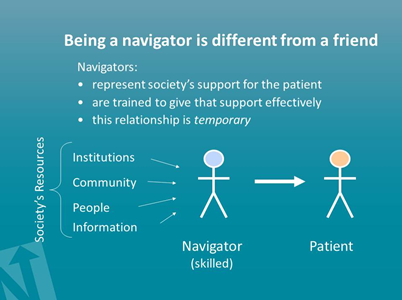 Source: PNTC
[Speaker Notes: As we’ve discussed, being a Patient navigator is different from being a patient’s friend. As a representative of this profession, it is important to behave in a way that is consistent with the role as defined by the profession and your facility or agency’s application of this service. Your role is to:
Use institutional and community resources to provide support and information to patients
Give that support effectively and
Establish a relationship with patients that is temporary

Navigators are not acting as individuals, with their own set of rules to govern the helping relationship. They are expected to demonstrate appropriate boundaries for the profession and the organization that they represent.]
Caring Relationship
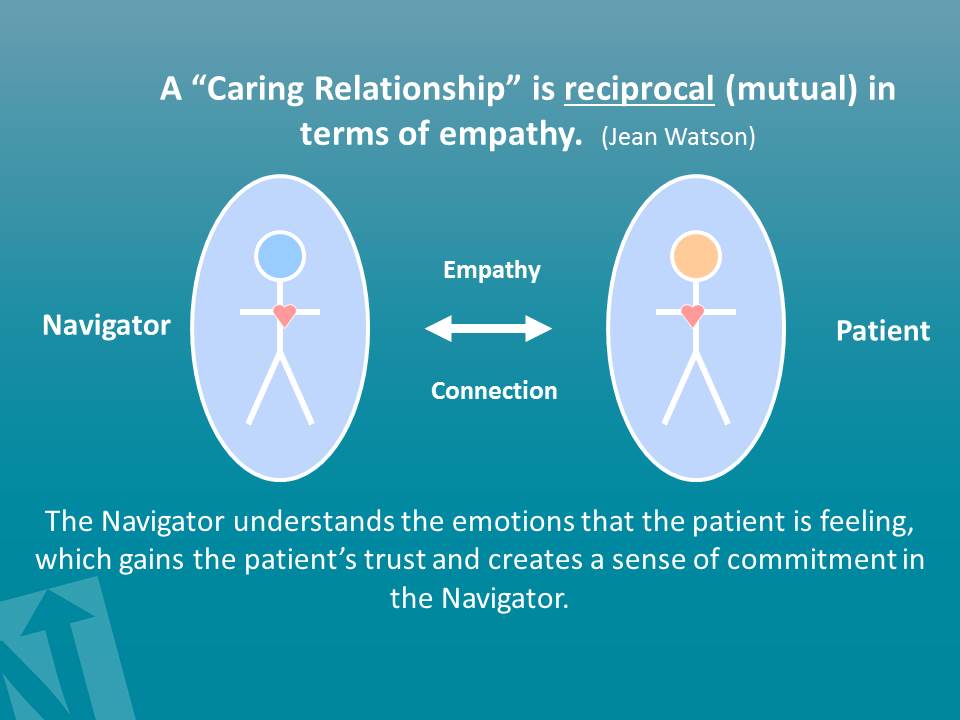 Source: Watson Caring Science Institute. 2010.
[Speaker Notes: Jean Watson developed a theory that a caring relationship is a reciprocal or mutual one in terms of empathy. If you’re interested in the field of patient navigation, you hopefully enjoy helping people. In a “caring relationship” the professional, whose emotional predisposition is that of caring, connects with the emotions of the patient. This is empathy. The relationship is reciprocal and leads to a connectivity between the patient and the navigator, helping the patient to trust in the professional.]
A Caring Relationship is NOT Mutual in Focus…
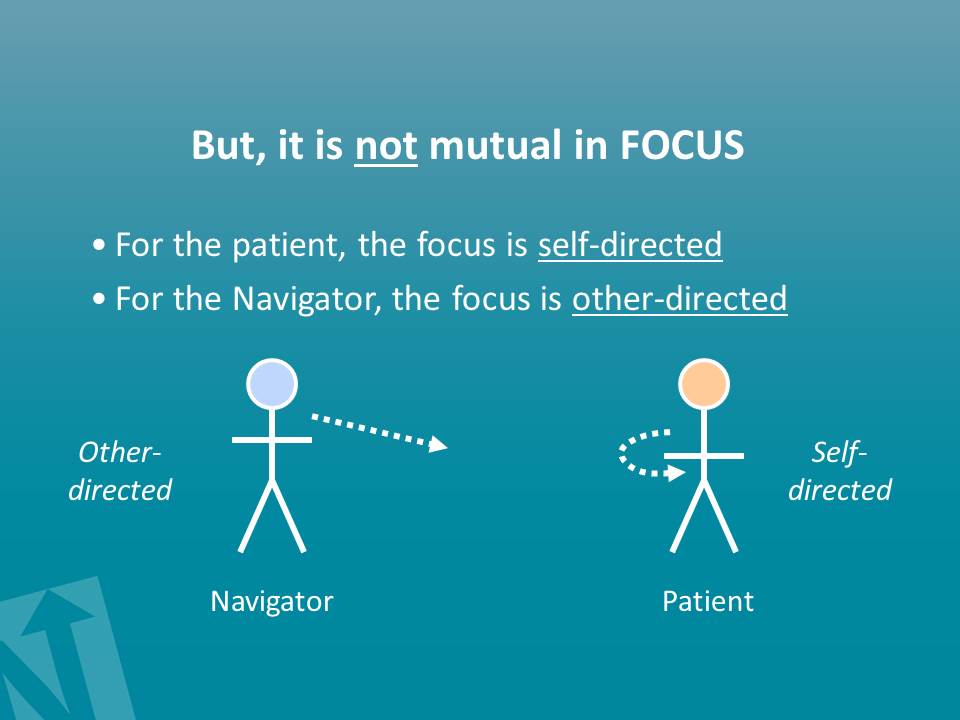 Source: PNTC
[Speaker Notes: However, there is no reciprocity in the focus of the relationship. The goal of the encounter is to address the personal needs of the patient, not the needs of the professional. The patient is appropriately focused on how the patient navigator can help them- holding a “What’s in it for me?” mindset. The patient should remain self-oriented, while the professional is other-oriented, which means focused on the patient.]
…And it is NOT Reciprocal in Perspective
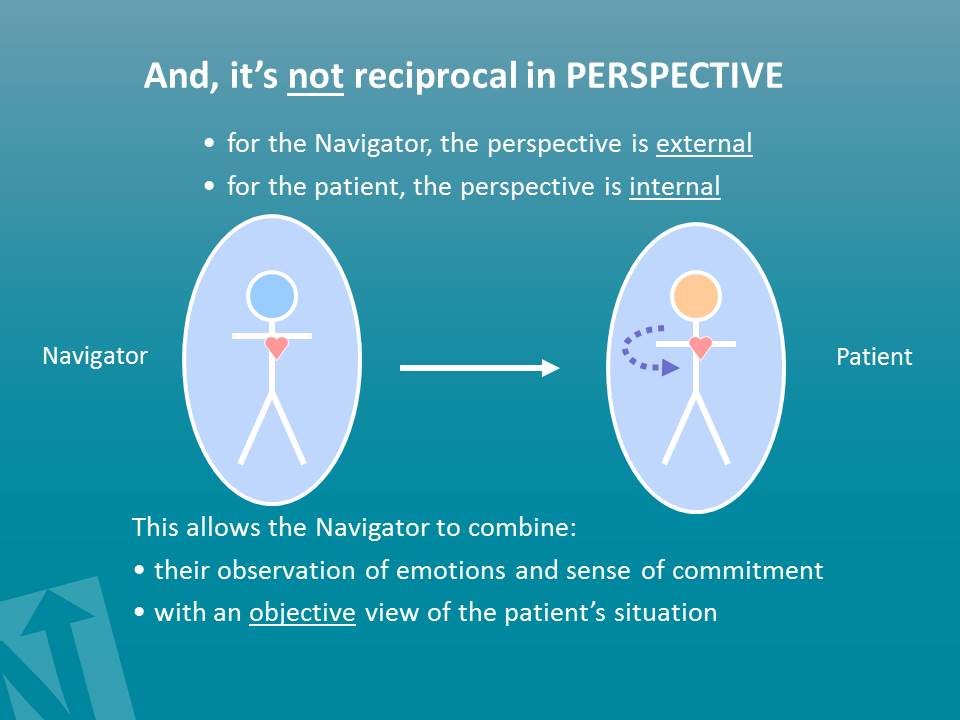 Source: PNTC
[Speaker Notes: And the Caring Relationship is also not reciprocal in perspective. This means that the relationship is not the same for the navigator as it is for the patient. For example:

For the navigator, the perspective is external
For the patient, the perspective is internal

This allows the navigator to combine:
Their observations of emotions and sense of commitment
With an objective view of the patient’s situation

As we mention in module 5, it is important for the navigator to actively listen to the patient. You must listen to what the patient feels is a need instead of imposing personal views on the patient. There is a tendency of some helpers to feel a strong “need to be needed” and unconsciously operate from this desire, rather than as an objective observer of genuine needs of the patient. This often shows as a strong desire to fix or rescue and to impose values or priorities that are not shared by the patient. It is important to know ourselves as helpers and what motivates us to do this work. We all seek some gratification from knowing that we are making a difference in the lives of others, but it should be maintained as a healthy “desired outcome,” not a “primary reason” for helping others. You may not always be able to change patient outcomes. The professional should remain focused externally, keeping an objective view of the patient’s situation, so practical support and resources can be offered.]
Evaluating Your Behavior
What are my intentions? How might others perceive my intentions? Whose needs am I meeting? Does the person expect this from a health care team member?
What are the likely intended or perceived consequences of my actions? For patients and families? For other patients and families? For other helpers? 
Is my professional relationship being maintained? How does this decision reflect on the standards of conduct expected for my place of employment and my profession?
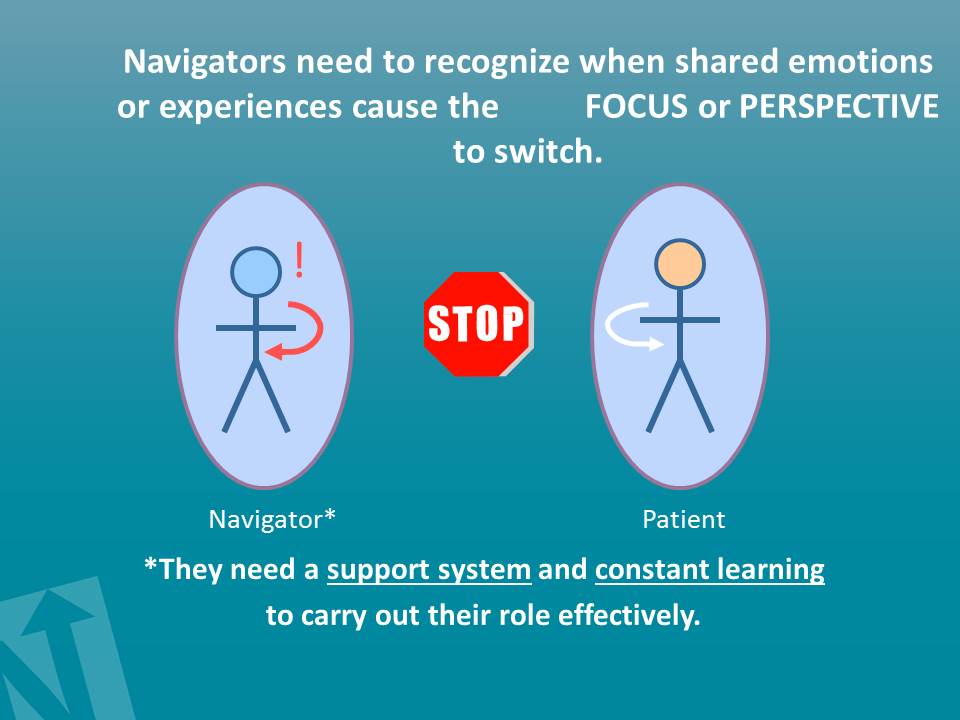 Source: PNTC
[Speaker Notes: To remain within your professional boundaries, you should continuously evaluate your behavior. Before acting, remember your patients see you as a representative of your profession and organization. 
Ask yourself:
What are my intentions? How might others perceive my intentions? Whose needs am I meeting? Does the person expect this from a health care team member?
What are the likely intended or perceived consequences of my actions? For patients and for families? For other patients and their families? For other helpers? 
Is my professional relationship being maintained? How does this decision reflect on the standards of conduct expected for my place of employment and my profession? 

Navigators need to recognize when emotions or experiences cause the focus or perspective to switch. Patients trust us to keep their best interests in mind.]
Conflicts of Interest
When the needs or interests of a navigator impact the navigator’s abilities to act professionally and focus on the needs of the patient. 
Examples include:
Source: Strom-Gottfried. n.d.
[Speaker Notes: In the previous section of this lesson, we explored the duties that are within the scope of practice of a non-clinically licensed patient navigator. As you work to meet the needs of your patient, you may find yourself in situations that compromise your ability to act professionally. To help you resolve these issues, we will discuss conflicts of interest in this portion of the lesson. 

What are conflicts of interest? These are instances when the needs or interests of a navigator impact the navigator’s abilities to act professionally and focus on the needs of the patient. Such instances can lead to a lapse in professional objectivity and make it harder to maintain professional judgment. 

Dual relationships, such as navigating your friends or neighbors, could be an example of a conflict of interest. Another example is instances where providers receive commissions for sales of products that were recommended to patients. A conflict of interest could also occur when one’s loyalty to their employer clashes with doing what is best for the patient or goes against ethical obligations.]
Managing Conflicts of Interest
Source: Strom-Gottfried. n.d.
[Speaker Notes: Patient navigators can use various strategies to avoid and manage conflicts of interest. First and foremost, consult your supervisor and research any policies and procedures your organization may have in place. Organizations often have their own definition of conflicts of interest and specific steps employees should follow to prevent and address conflicts.

Once you are more informed on conflicts of interest, you should actively avoid any situations that could be compromising. Practice good professional boundaries, keep your patients’ best interests at the forefront of your work and follow your organization’s policies and procedures when interacting with patients and internal and external parties. 

If you find yourself dealing with a conflict, you should take steps to remedy the situation. Let’s walk through some of those steps.]
How to Manage Conflicts of Interest
Source: Strom-Gottfried. n.d.
[Speaker Notes: Of course, always follow your organization’s policies for reporting a conflict of interest. You should be sure to inform your supervisor and depending on the conflict, you may need to inform any patients involved as well. 

Resolve the issue in a way that is in the best interests of your patients. 

End any dual relationships. 

Return any gifts or money from parties that pose a conflict. 

Speak with your supervisor if ending the navigation relationship is in the best interests of the patient. and

Work with your supervisor to address any issues with employer policies conflicting with patients’ needs.]
Conclusion
Compare the roles of different health care professionals
Describe professional boundaries
Identify and implement strategies for acting within professional boundaries
Define conflicts of interest
Identify potential conflicts of interest between personal and professional responsibilities
Identify and apply strategies for managing conflicts of interest
[Speaker Notes: In this lesson you learned to:
Compare the roles of different health care professionals
Describe professional boundaries
Identify and implement strategies for acting within professional boundaries
Define conflicts of interest
Identify potential conflicts of interest between personal and professional responsibilities
Identify and apply strategies for managing conflicts of interest]
References
Birkenmaier, J., & Berg‐Weger, M. (2006). The practicum companion for social work: Integrating class and fieldwork. 3rd ed. Boston (MA): Pearson Education, Inc. ISBN‐10: 0205795412. 
Bureau of Labor Statistics, U.S. Department of Labor. (2015). Occupational outlook handbook, 2014‐ 2015 edition, teacher’s guide. http://www.bls.gov/ooh/about/teachers‐ guide.htm. 
Patient Navigator Training Collaborative. (n.d). http://patientnavigatortraining.org/.   
Strom‐Gottfried, K. (2014). Straight talk about professional ethics. 2nd ed. Chapter 5. 136‐ 155. Chicago (IL): Lyceum Books. ISBN‐10: 1935871463. 
Watson Caring Science Institute. (2010). Caring science theory and research.  http://watsoncaringscience.org/about‐us/caring‐science‐definitions‐processes‐theory/. 
Wells, K. J., Battaglia, T. A., Dudley, D. J., Garcia, R., Greene, A., Calhoun, E., Mandelblatt, J. S., Paskett, E. D., Raich, P. C., & Patient Navigation Research Program. (2008). Patient navigation: State of the art or is it science? Cancer, 113(8):1999‐2010. doi: 10.1002/cncr.23815.
Thank you!
Follow us on Twitter: @GWCancer
www.gwcancercenter.org
Sign-up for the GW Cancer Center’s Patient Navigation and Survivorship E-Newsletter: bit.ly/PNSurvEnews  

Sign-up for the GW Cancer Center’s Cancer Control Technical Assistance E-Newsletter: bit.ly/TAPenews